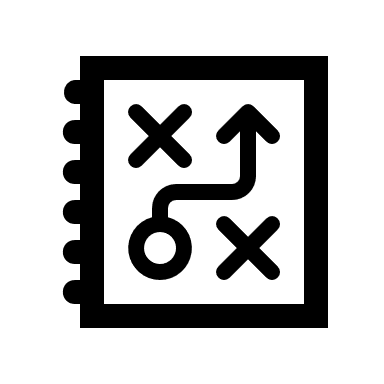 Owner Acceptance Review
Ensuring that Vendor-Supplied Engineering Products Meet Station Standards
Why is OAR Important?
INPO Event Report 21-4
“Oversight of Vendor and Supplemental Personnel” consequential event summary stated:
During the owner review and acceptance process, utility project engineers did not adhere to a systematic and rigorous configuration change process
[Speaker Notes: IER 21-4 summary statements for oversight of vendors said:
In many cases, utility staff did not engage with OEMs and vendors throughout design, fabrication, testing, and refurbishment activities to ensure quality and design requirements were met.
In other cases, utility staff lacked the knowledge and experience to challenge their vendors or provide quality oversight of supplemental services.]
Sources of Benchmarking
Southern Nuclear
TVA
Sargent and Lundy
Callaway’s previous Calculation Acceptance process
Owner Acceptance Form Construction
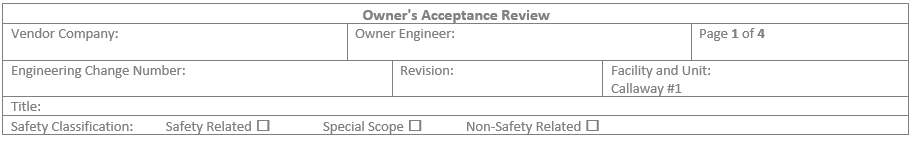 Create the header to match the Standard Design Process
Preload the Facility and Unit
Owner Acceptance Form Construction
Product Review Questions
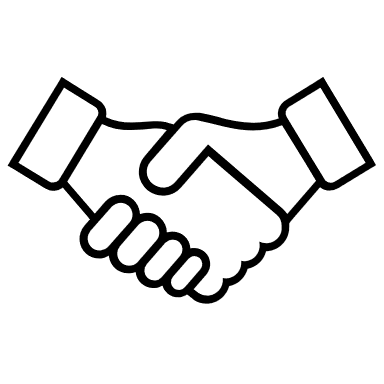 Stakeholder Engagement
The Teamwork Approach to Engineering Change Packages
History of the Standard Design Process
The nuclear industry implemented the Standard Design Process in 2017 by issuing IP-ENG-001, Standard Design Process.
The goal was to make the plant modification process more efficient by combining the best-practices of the industry into a simplified process. 
The process was adopted through Efficiency Bulletin 17-06, a RED efficiency bulletin, meaning it was a “must implement” initiative.
Stakeholder initiation training was provided in 2017, but a lot has changed since then.
Identifying and Selecting Stakeholders
The Responsible Supervisor is ultimately responsible for ensuring that the correct stakeholders have been included on a project/mod.
Engineering Projects will utilize the Stakeholder Business Tracking CR to solicit a stakeholder from each department for early inclusion on project communication.
The Design Team (Responsible Engineer, Responsible Supervisor, Other Design Engineers) determines who is potentially impacted by a proposed change and may identify additional stakeholders by using the Design Attribute Review (DAR).
[Speaker Notes: The DAR is defined by IP-ENG-001, and thus is part of the standard design process:

A review performed during development of an Engineering Change to determine applicable or impacted engineering disciplines, engineering programs and stakeholders from other departments, areas or programs.]
Stakeholder’s Role
The Standard Design Process relies on stakeholders to help identify impacts and to implement needed changes.
You are the best advocate to ensure that your department requirements are met.
We are giving you the power to influence the direction of the modification.
[Speaker Notes: The standard design process is meant to give the stakeholders the power to influence the scope of the modification and not be caught off guard. We want our stakeholders to wield that power!]
Stakeholder’s Responsibilities
Attend project/modification meetings when invited.
Understand the scope of the change
Determine how the change package impacts your department’s items and initiate changes/revisions.
One major responsibility NOT given to stakeholders is a full technical review of the change package. 
Stakeholders do not perform design verification for the design team and should NOT be asked to do so.
Stakeholder reviews need to be provided on the Impact Review form.
[Speaker Notes: Attend project/modification meetings when invited.
Understand the scope of the change and evaluates if the change is an adequate workable solution, identifying potential roadblocks
Determine how the change package impacts your department’s items and initiate changes/revisions:
Training Lesson Plans
Design Documents (including program documents such as FAC or FEG drawings)
Department Procedures
Preventive Maintenance Tasks
Test/Surveillance Procedures
One major responsibility NOT given to stakeholders is a full technical review of the change package. Stakeholders do not perform design verification for the design team and should NOT be asked to do so.
Stakeholder reviews need to be provided on the Impact Review form, because the RE needs your signature on the form to demonstrate that you reviewed your scope for impact.]
Stakeholder Input Solicitation
Phase 0: Project Kickoff Meeting
Phase I: Conceptual (Initial) Impact Review Meeting
Phase II: Detailed Impact Review Meeting
Phase III: Final Impact Review Meeting
[Speaker Notes: Phase 0: Project Kickoff Meeting
How much you want to be involved and how you wish to be communicated with.
Phase I: Conceptual (Initial) Impact Review Meeting
Input usually requested at the completion of the Meeting (or by COB the following day) via CA4691
Provide feedback to the initial design (risks and consequences), identify potentially affected documents within your scope (PMs, department procedures, training lessons, etc.)
Phase II: Detailed Impact Review Meeting
Requested at certain milestones in the design phases (in rare cases, simpler changes may waive this phase, while complex changes may have multiple meetings)
Work with the design team to ensure your comments are understood and are being addressed
Get information from the design team that you require to prepare document revisions, initiate change process for those items (PMCR, lesson plan reviews, Procedure Review Forms) and document tracking mechanisms on CA4691
Phase III: Final Impact Review Meeting
Verify that feedback and comments were addressed in the final change package paperwork
Have markups prepared for documents to be revised at Turnover to Operations
Sign CA4691 as affirmation that feedback was addressed and tracking mechanisms exist]
The CA4691, A Living Document
When a stakeholder first reviews a project/mod at the kickoff or conceptual design meeting, they provide initial comments on the CA4691.
As comments are addressed and new comments arise, stakeholders should edit the CA4691 and keep a running list of issues, feedback, and potentially affected documents.
After Detailed Impact Review Meetings, the Design Team will ask for CA4691 forms, and Stakeholders should provide their current version of the form.
After the Final Impact Review Meeting, the stakeholder signs the form when they are satisfied that all comments are adequately addressed, and they have everything they need to update their documents.
Standard Impact Meeting Times (CR 202204680)
Stakeholder input is vital to the success of engineering changes.
Modification Impact Reviews and Project Meetings will be scheduled within standardized time slots:
Primary: 		Tuesday 1200-1400
Secondary: 	Wednesday 1200-1400
Tertiary: 		Thursday 1200-1400
[Speaker Notes: Engineering leadership wants to enable consistent attendance and bargaining unit personnel availability for these meetings]
Stakeholder Expectation Guidance
The design team (RE and RS) is ultimately responsible for ensuring that stakeholders know their responsibilities and what is expected of them.
There is a stakeholder expectation reference document on the Configuration Management SharePoint site.
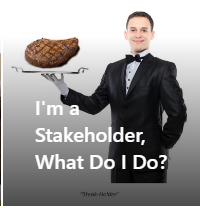 [Speaker Notes: Project Impact Review Meeting Outlook invitations will have the meeting expectations attached.

The stakeholder expectation document was developed by the Manager of Engineering Projects at the time of SDP initial adoption. It has been updated with helpful information over the years.]
Stakeholder Operating Experience
Exciter Transformer Replacement Factory Acceptance Testing (CR 202202020)
Stakeholders were not consulted on the risk of needing to adjust setpoints if unfavorable test results came back. 
Stakeholders were not prepared for PM changes, Ops procedure changes, and a new change to an annunciator panel.
Timeliness of Stakeholder Reviews (CR 202205991)
Modification completion is tightly controlled in project schedules. We cannot allow Stakeholder Review due dates to slip.
[Speaker Notes: Exciter Transformer Replacement Factory Acceptance Testing (CR 202202020)
The project team planned for Factory Acceptance Testing of the transformer. With acceptable results, no setpoint changes would be required.
Stakeholders were not consulted on the risk of needing to adjust setpoints if unfavorable test results came back. Stakeholders were not prepared for PM changes, Ops procedure changes, and a new change to an annunciator panel.
Timeliness of Stakeholder Reviews (BTCR 202205991)
Modification completion is tightly controlled in project schedules. We cannot allow Stakeholder Review due dates to slip. If the initial due dates are not feasible, discuss with the project manager or engineering supervisor and negotiate extensions expeditiously.
Impact Review BT Actions now contain “Do not extend due date without notifying Responsible Engineer. Due dates are tracked and are part of department Performance Indicators”.]
How We Meet In The Middle
Design Team Responsibilities
Stakeholder Responsibilities
Utilize experience 
Identify impacts to department materials 
Request information
Incorporate changes
Provide impact reviews in a timely manner
If delegating, ensure that designee understands their roles/responsibilities
Ensure that the Stakeholder pool is correct
Schedule stakeholder meetings and follow up on deliverables
Establish communication plan 
Clearly communicate how comments are being addressed
Allocate sufficient time for stakeholder reviews
Provide necessary information
Key Messages: Stakeholder Reviews of Engineering Changes
Engineering Changes are a TEAM SPORT

All input has the potential to help

Own your signature
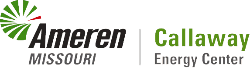 [Speaker Notes: Engineering Changes are a TEAM SPORT
Engineering needs your help to identify impacts to your department, procedures, and/or training, so that they can deliver a good product to you (our customers).
You need to help Engineering by identifying impacted documents early. 
Communication with the design team is a two-way-street. If you feel you need more communication, please ask for it.
All input has the potential to help
Don’t think that your feedback is “too obvious” such that you wouldn’t need to provide input. Things that seem obvious to you may not be obvious to the project team that has less experience in your area of expertise.
Issues are almost always easier to resolve when identified early.
Not every comment may be incorporated (due to schedule, budget, etc.), but the project team needs to tell you why not.
Own your signature
Don’t sign the CA4691 until your feedback and comments are understood and addressed.
Sign only after you have everything you need to revise your documents.]